Knowledge Organiser: Christianity Beliefs
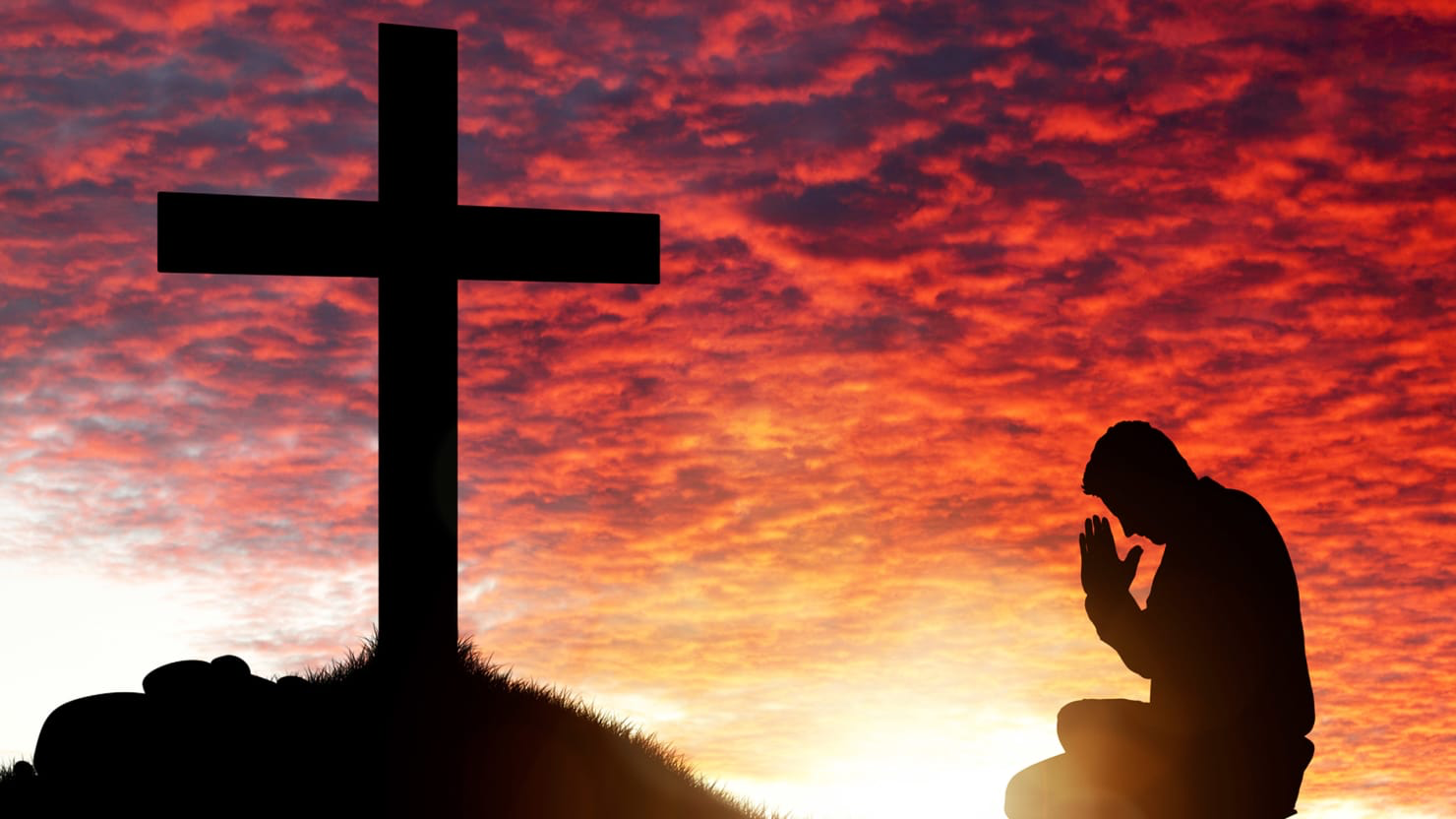 Key Words

Monotheistic: A religion which believes in one God
Holy: Separate and set apart for a special purpose by God
Omnipotent: Almighty – unlimited power
Benevolent: all-loving
Justice: what is right and fair
Trinity: God the father, Son and Holy Spirit
Holy Spirit: Gods presence in the world
God the Son: Jesus – enables humans to have a special relationship with God
Creation: God bringing the universe into being
The Word: Jesus – as described in the book of John
Genesis: The first book in the bible which has the creation story in it
Incarnation: God in human form – Jesus.
Resurrection: coming back from the dead
Blasphemy: saying or doing something which goes against God
Crucifixion: Roman method of execution where a person is nailed to a cross
Ascension: 40 days after the resurrection when Jesus returned to God in heaven
Afterlife: What happens when you die
Day of Judgement: God will judge all souls at the end of time
Heaven: Eternal happiness, being in the presence of God
Hell: Eternal suffering, absence of God
Purgatory: Catholic belief in which souls are cleansed in order to enter heaven
Sin: Any action against God
Original Sin: first sin in the world committed by Adam and Eve which means all humans are born with this in them
Salvation: saving the soul from sin and going to heaven thanks to Jesus’ sacrifice
Grace: A quality of God which shows to humans that God loves them which they don’t need to earn
Forgiveness: pardoning someone for their wrong doing
Atonement: restoring the relationship between people and God through the life, death and resurrection of Jesus
Mass: Ceremony, also called Eucharist, in which the death and resurrection of Jesus is celebrated using bread and wine
The Resurrection and ascension

Jesus was buried in a tomb and left there until Easter Sunday because it was the Sabbath no-one could touch the body until after this. When Mary Magdalene returned to the tomb it was open and empty. An angel appeared and said Jesus had risen from the dead. The resurrection is one of the most important parts of Christianity as it proves Jesus was divine and not just a human. For the next few days and weeks Jesus appeared to several people including his disciples to tell them to spread the news that he had risen and that they should continue his message. The ascension happened 40 days after the resurrection when Jesus went up to heaven. “He left them and was taken up into heaven.” He told his disciples to carry on his teachings, “Go and make disciples of many nations, baptising them in the name of the father, Son and Holy Spirit”. The significance for Christians today is it shows the power of good over evil and that they can be resurrected and therefore shouldn't fear death. God will forgive sins and they can become closer to God. The holy spirit will be there to guide and comfort. The resurrection gives the point to the Christian faith.
God as omnipotent, loving and just

Christians believe God is all-powerful. He has unlimited power and can do anything. 
“Nothing is impossible with God”
God is all-loving he loves humans so wants what is best for them. Guidelines are given for us to live the best lives we can. Christians should love each other treating everyone with care and respect. “God so loved the world he gave his one and only Son…” God has unlimited power and authority with complete love and therefore gives justice is a fair way. Christians should try and bring about fairness in the world.
The Oneness of God and the Trinity

Christians believe that the Trinity is made up of God the father, the son and the holy spirit. They believe God is three in one. There are not three Gods, but different forms of the same thing.
The inconsistent Triad

Some people believe that you cannot have an all-loving God, who is all-powerful who allows evil and suffering to exist. Christians believe that God is transcendent (beyond our understanding) and therefore they can trust God when things in the world are not right.
The afterlife and judgement

Christians believe there is another life. Christians believe that they have eternal life but what happens to them depends on their belief in God. Judgement will happen at death or at the day of judgement. The Apostles creed says, “…he will come to judge the living and the dead…” The parable of the sheep and Goats shows how people will be judged by God. The sheep are the good and the goats the bad, going to heaven and hell. Jesus also said, ”I am the way the truth and the life, no-one comes to the Father expect through me.” Treating others well and believing in God is important to guarantee a good afterlife.
Different Christian beliefs about Creation

Creation in Genesis 1:1-3  - God created the world in 6 days and rested on day 7. “In the beginning God created the heavens and the earth” God created the perfect world in the beginning. “it was good” 
Creation in John 1:1-3 – ”In the beginning was the word….through him all things were made…”. The word refers to Jesus and therefore he was present at the beginning of the world and involved in the creation of the world. This also shows the importance of the trinity being involved in the whole creation.
The Crucifixion

It is believed that Jesus was arrested, tortured and then put to death by Pontius Pilate through crucifixion. As Jesus was fully human he suffered pain as an ordinary human did. “Father, into your hands I command my spirit” Jesus forgave the guards who crucified him and one of the criminals who was crucified next to him, “You will be in paradise with me this day”. One of the Roman centurions said, "Surely this is the Son of God”.
The crucifixion influences Christians today by accepting Jesus sacrifice they can be forgiven for sin and go to heaven. They can acknowledge that suffering is a part of life and God can understand what it is like for someone to suffer.
Sin and Salvation 

Sin separates humans from God, this can be anything that goes against God or his laws. As humans are not perfect it is impossible not to sin. Christians believe that all are born with sin in them known as Original sin. This is due to Adam an Eve disobeying God and eating the fruit from the tree of knowledge. This action separated humans from God and brought about death into the world. They were tempted by the serpent (devil) and Christians believe that Christians are tempted in life to do bad things. Christians have freewill however they should use this to make the right choices using God and Jesus’ teachings to guide them, e.g. The Ten Commandments. Salvation means to be saved from Sin and its consequences, e.g. going to hell. Sin separates us from God and salvation saves us from this. This salvation comes through faith in God and Grace through faith in Jesus.
The Incarnation of Jesus – The Son of God

The Christmas story is the account of Jesus’ birth. Some belief that this story shows Jesus had an ordinary birth as someone who was fully human, however was fully God as it says in the bible he was born through the immaculate conception. “before they came together, she was found to be pregnant through the Holy Spirit”. This is proof to Christians that Jesus was incarnate. Through the incarnation God showed himself as a human. 
“The word became flesh and made his dwelling among us”. God in human form makes it easier for some to understand his actions, including miracles and resurrection. Jesus is known as the Messiah or special leader. When Jesus was baptised God said, “You are my son”. Jesus was asked whether he was the Son of God, he replied, “I am”
Heaven and Hell

Based on judgement Christians believe that people will go to heaven or hell depending on how they behave and whether they have a belief in Jesus. Heaven is seen as being with God and eternal happiness where there is no suffering. Hell is seen as eternal torment or suffering and being absent from God and where the Devil is. 
Some Christians believe that Heaven is a literal, real place you will go. Other Christians believe it is just being with God, in the same way hell may not be actually real but an absence of God.
In the book of revelation it mentions people who go to hell will burn in a lake of fire.
Catholics believe in a place called purgatory in which your soul goes to be cleansed as no-one is ready yet to go to heaven as as humans we are all imperfect.
The role of Christ in Salvation

Salvation is offered through Jesus, “For the wages of sin is death, but the gift of God is eternal life in Christ Jesus”. Jesus’ death makes up for original sin. Humans can receive forgiveness for their sins because of Jesus’ death and then receive eternal life. His sacrifice provides atonement, which means our relationship with God is restored. This removes the effects of sin and allows humans to get back to God. “He is the atoning sacrifice for our sins and for the sins of the whole world”. Jesus paid the price for the sin of all mankind through his death and Christians believe if you put your trust in him you can receive eternal life with God. Salvation is a gift you must choose through belief in Jesus and following his teachings.